Performance study in tracking
Marlin: use previous chain
Sim + Reco + Analysis
Gaudi:
Sim with MokkaC 
reco and analysis with in gaudi framework
Efficiency
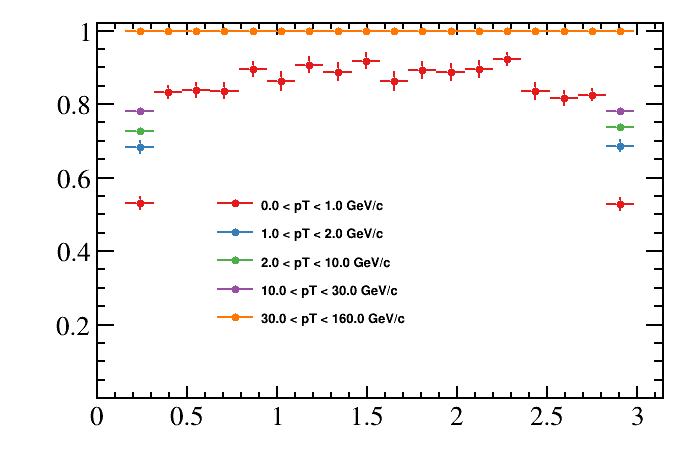 Marlin
Gaudi
Pt resolution Dpt/pt
Dpt: pt-pt_{true} distribution fit with gaussian
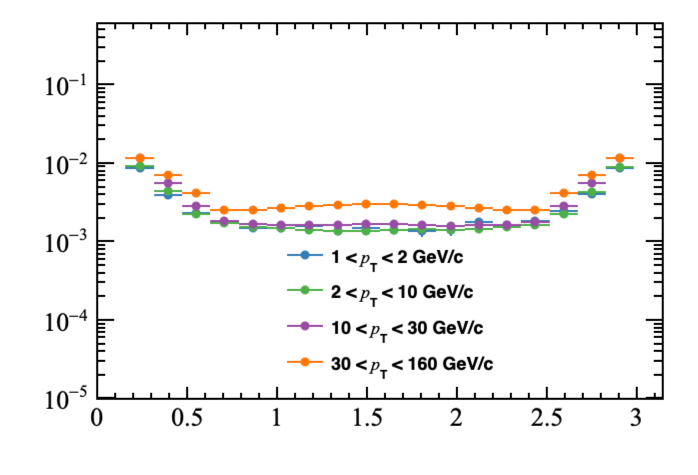 Marlin
Gaudi